GENERALIDADES DE SUTURAS
CATEDRA DE CIRUGIA I – HSR
UNC – FCM
ABRIL / 2021

DOCENTE:  MED. CIRUJANA ALBORNOZ PAULA
DESARROLLO
Concepto y tipos de heridas y suturas
Generalidades y clasificación de instrumental quirúrgico y suturas
Asepsia y antisepsia
Anestesia local
Técnicas de suturas (manuales y con instrumental)
Cuidado de heridas suturadas
HERIDA: PÉRDIDA DE CONTINUIDAD DE LA PIEL O MUCOSA PRODUCIDA POR ALGÚN AGENTE FÍSICO O QUÍMICO
Clasificación:
A:  Según aspecto de herida. 
Contusa, cortante, contuso-cortante, punzante, atrición, avulsión, arrancamiento o amputación, colgajo, abrasiva, quemadura.
B. Según mecanismo de acción.
Arma blanca., Arma de fuego, contuso, Mordedura de animal, agente químico, agente térmico.
C. Según si compromete otras estructuras no cutáneas.
Simples o Complicadas (complejas).
D. Según pérdida de sustancia.
E. Según si penetra en alguna cavidad o compartimiento.
F. Según grado de contaminación
Limpias o  Sucias(4 grado)
ASPECTO DE LA HERIDA
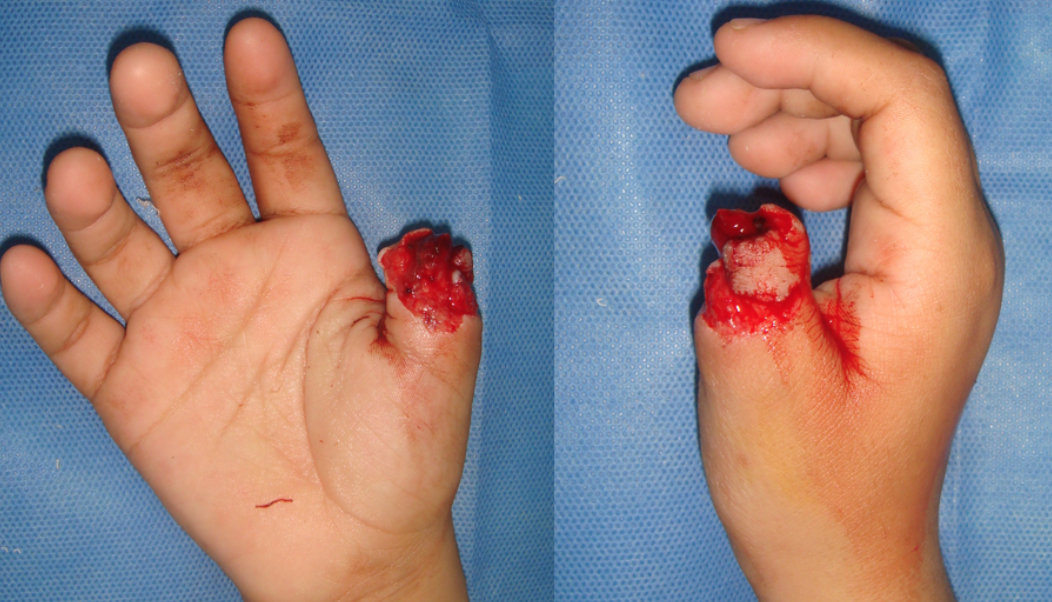 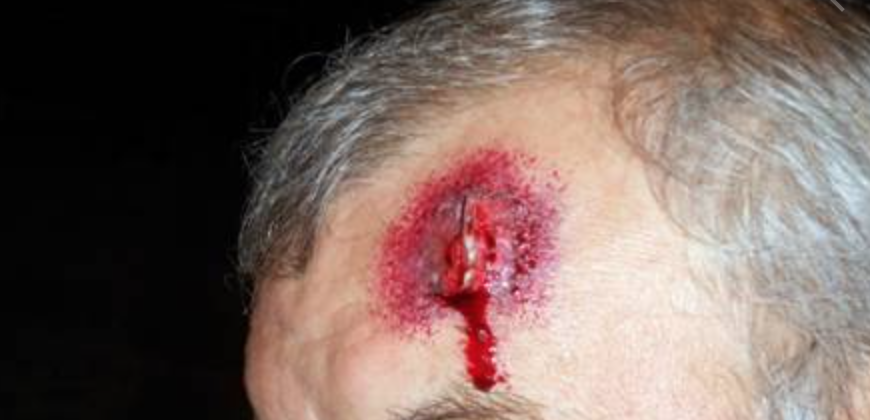 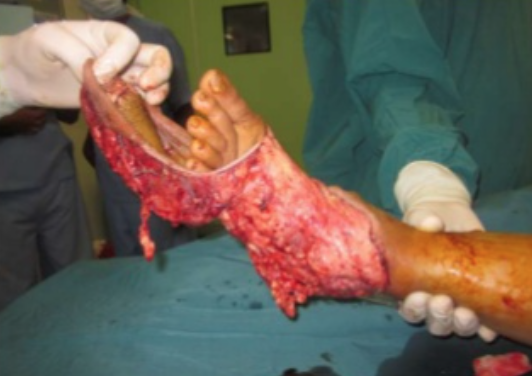 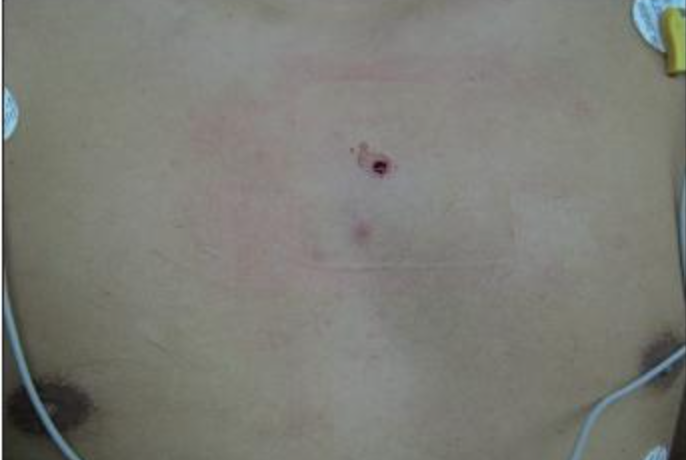 Contusa
Punzante
Avulsion
Amputacion traumatica
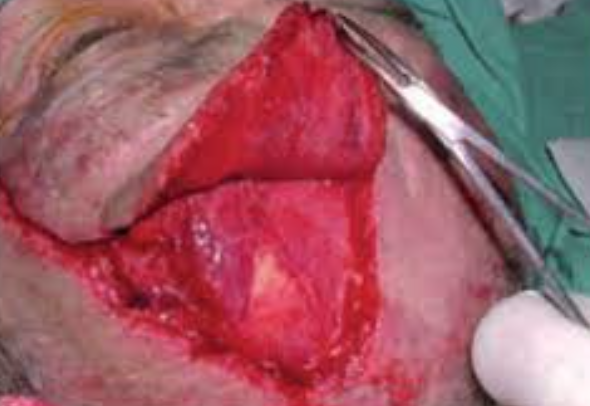 Scalp (Colgajo)
MECANISMO DE ACCION
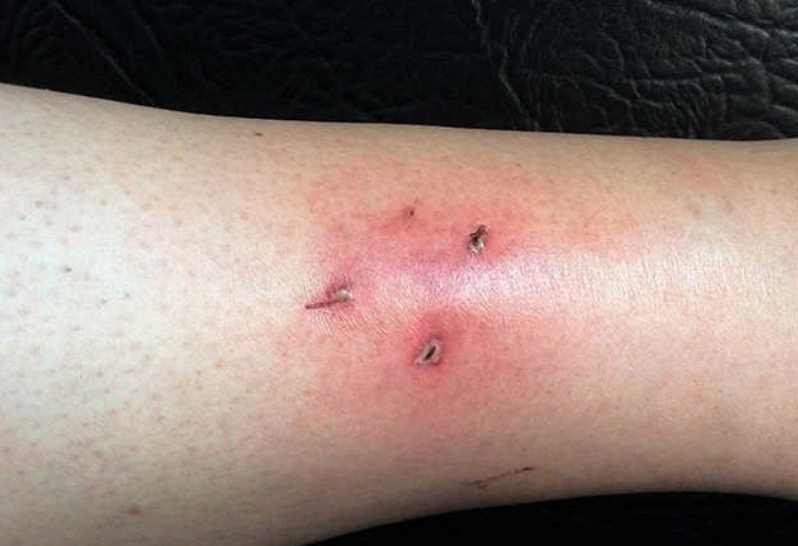 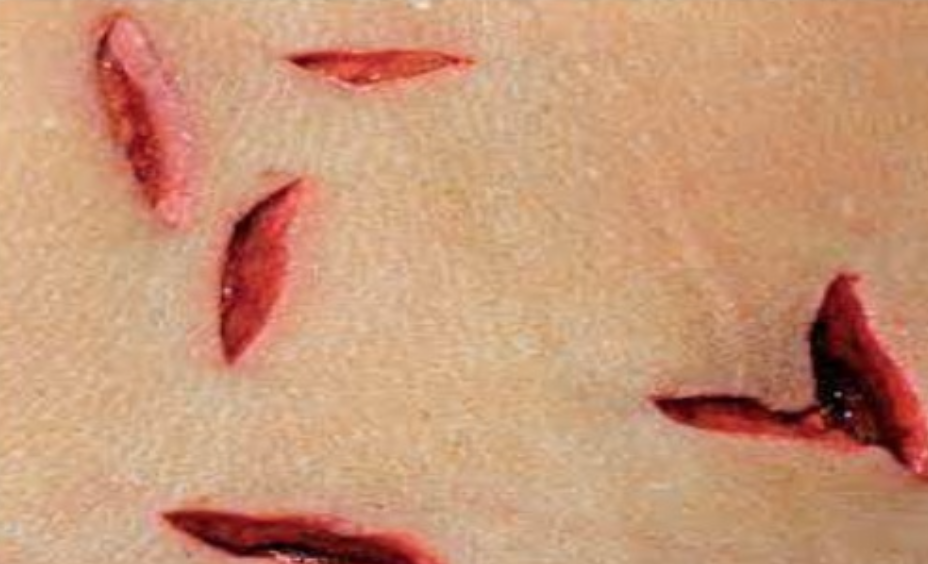 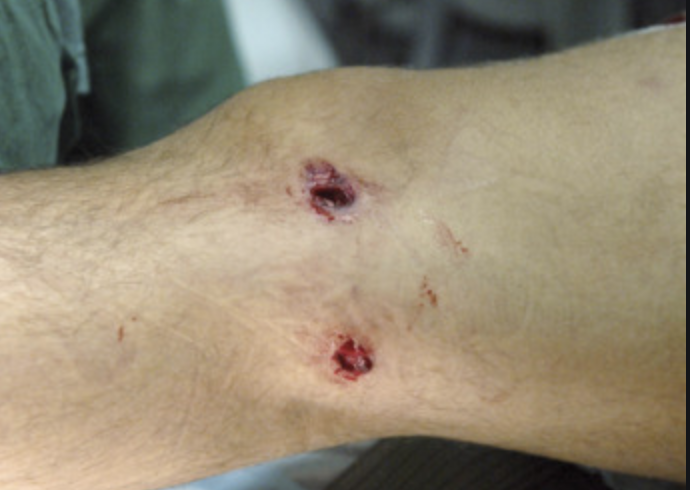 Arma Blanca
Mordedura
Arma de Fuego
Según si compromete otras estructuras no cutáneas.
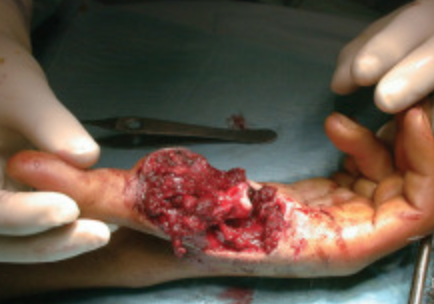 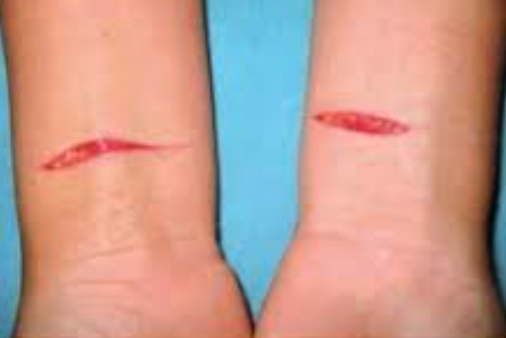 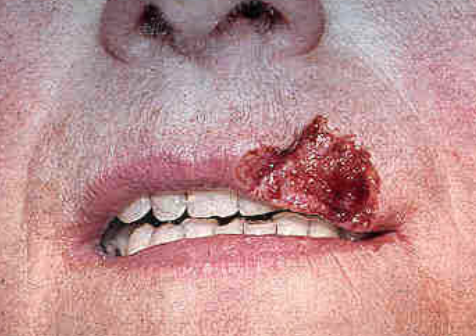 Según pérdida de sustancia.
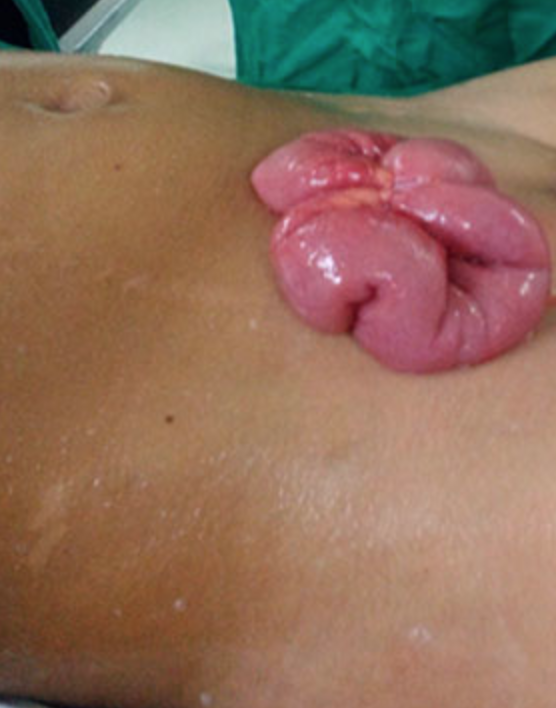 Según si penetra en alguna cavidad o compartimiento.
Según grado de contaminación
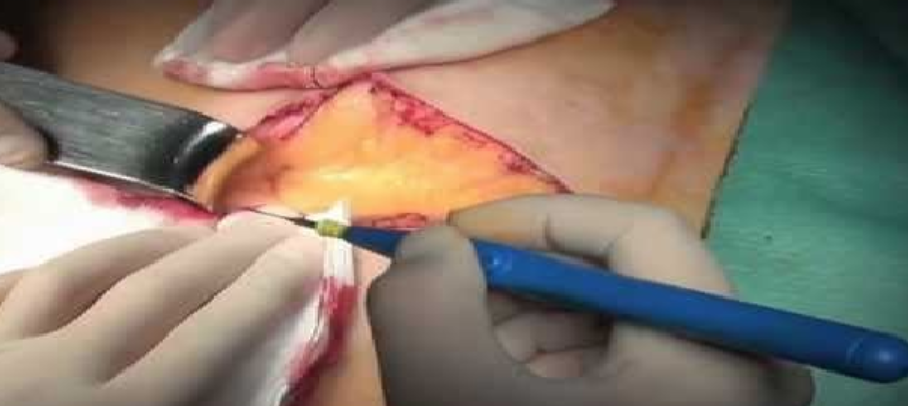 SUTURA: MANIOBRAS QUIRÚRGICAS QUE PERMITEN UNIR LOS TEJIDOS SECCIONADOS, LIGAR VASOS SANGUÍNEOS Y FIJARLOS FACILITANDO EL PROCESO DE CICATRIZACIÓN
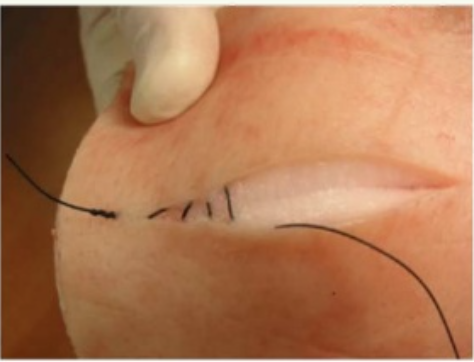 Tipos de puntos de sutura:
Continua (simple o intradermica)
Discontinuas / Interrumpidas 

* SUTURA PERMANENTE: debajo de TCS
* JARETA
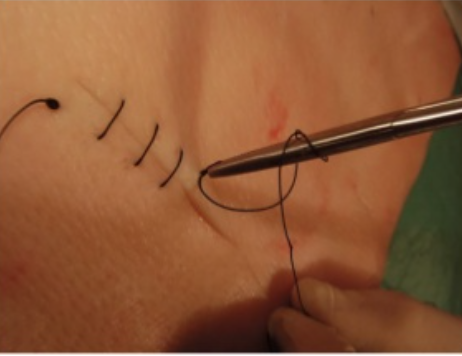 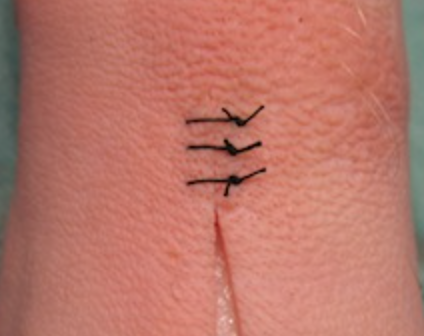 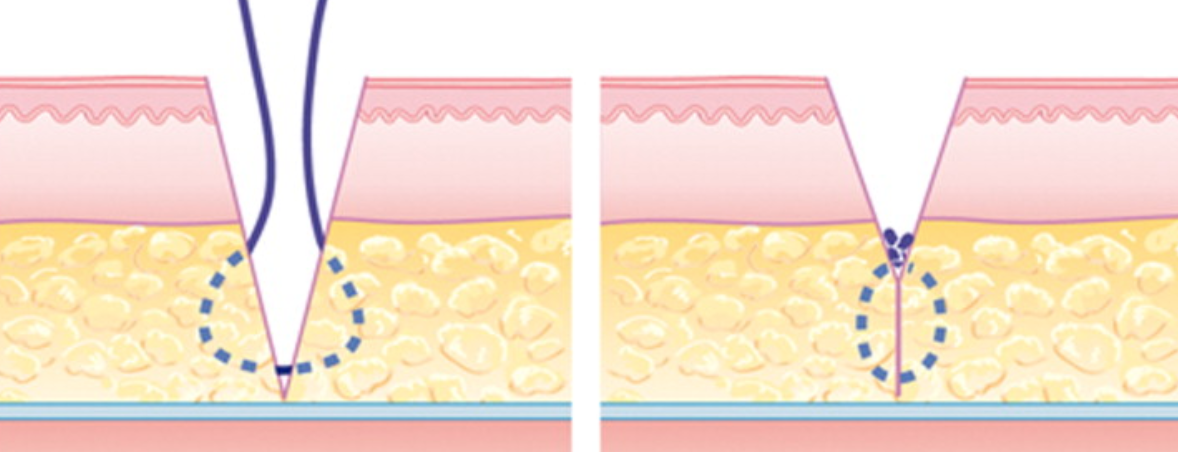 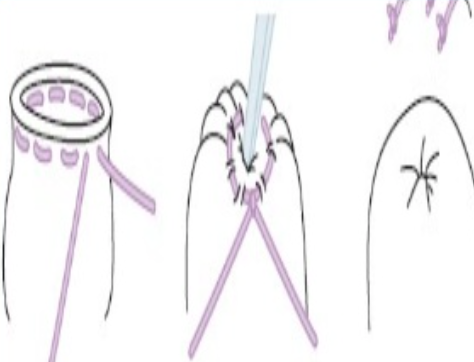 TIPOS DE SUTURA
Nudo simple
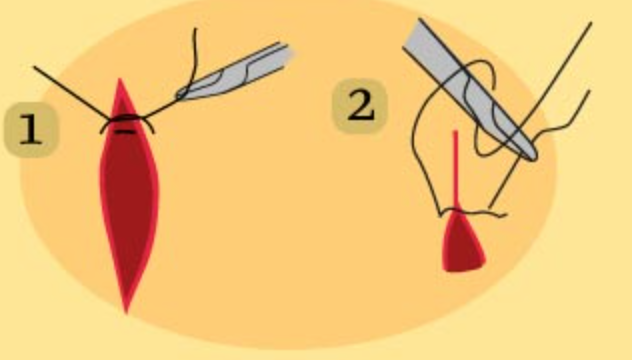 TIPOS DE SUTURA
Sutura discontinua
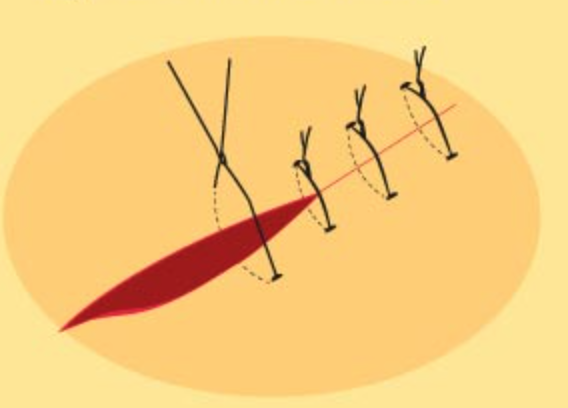 TIPOS DE SUTURA
Sutura continua
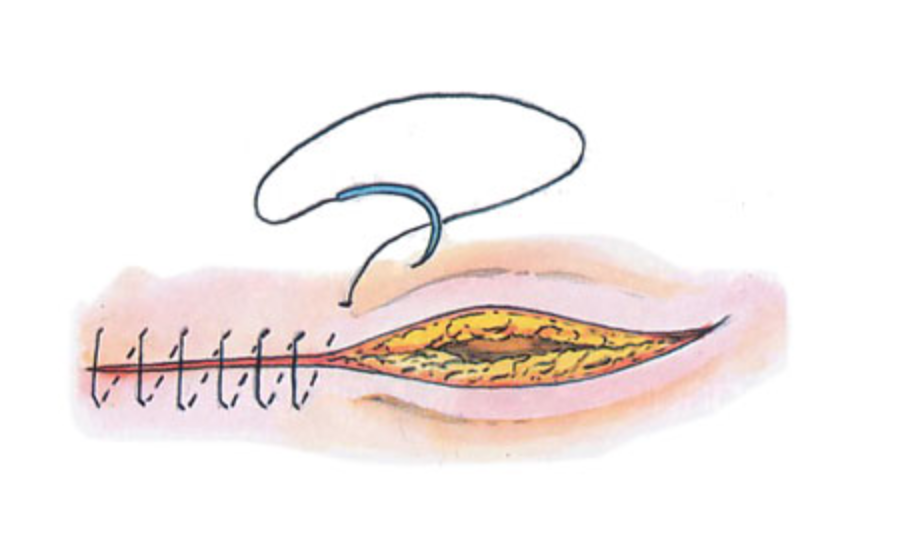 TIPOS DE SUTURA
Sutura intradermica
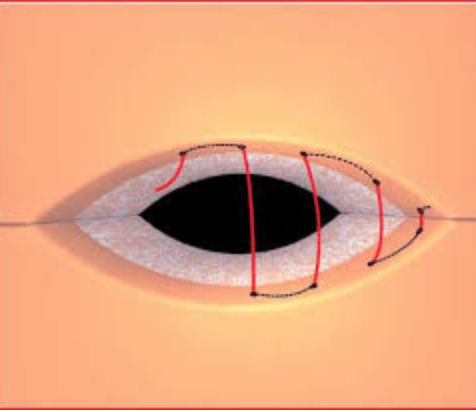 TIPOS DE SUTURA
HORIZONTAL
Punto colchonero
VERTICAL
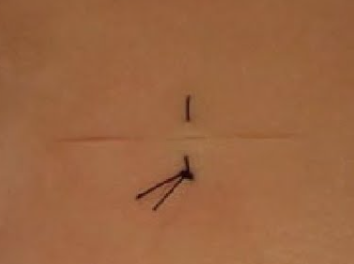 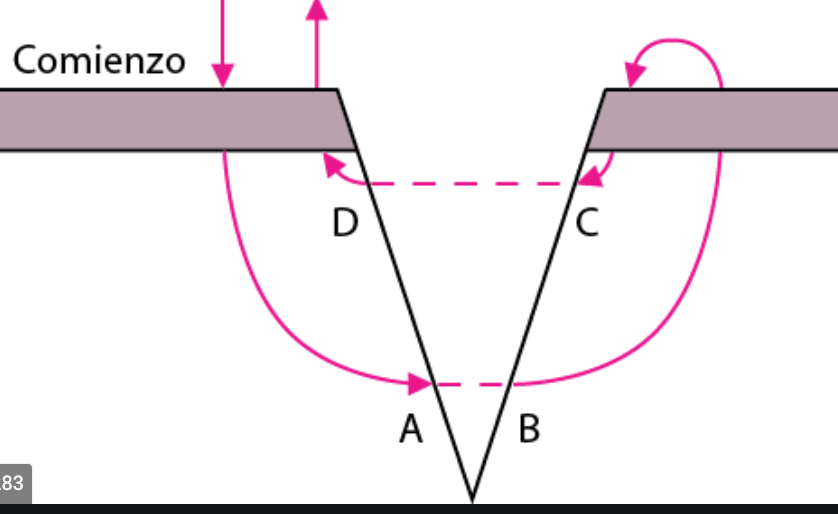 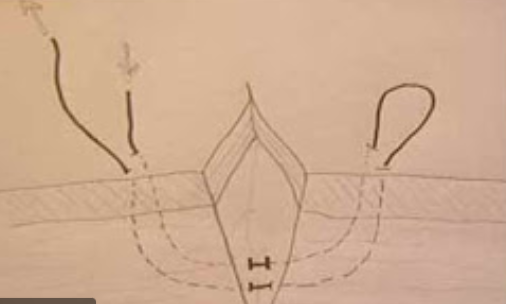 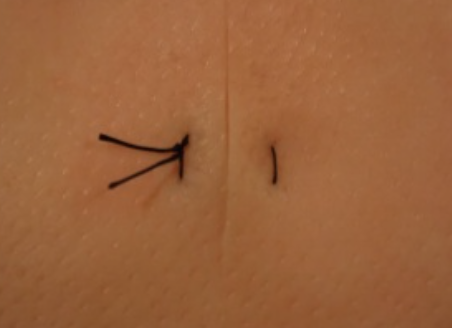 TIPOS DE SUTURA
Steri strip
Suturas con grapas
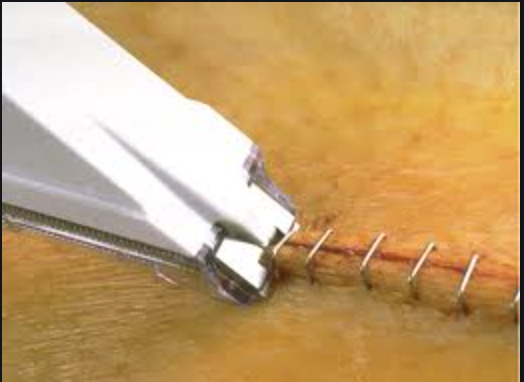 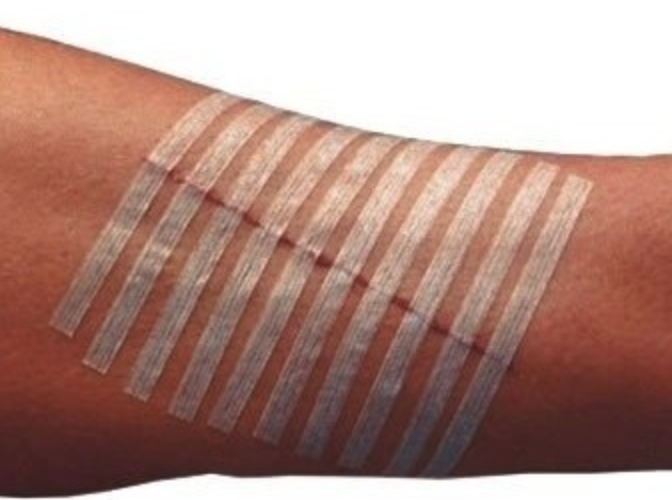 Adhesivos tisulares
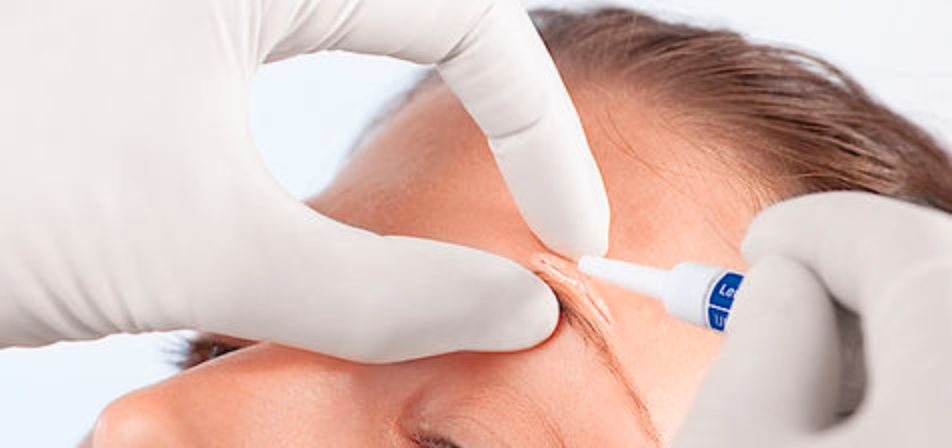 INSTRUMENTAL QUIRURGICO
Instrumental de Campo


Instrumental de dieresis y corte


Instrumental de separación
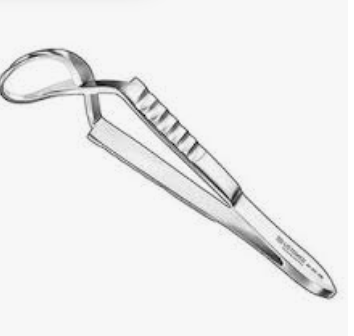 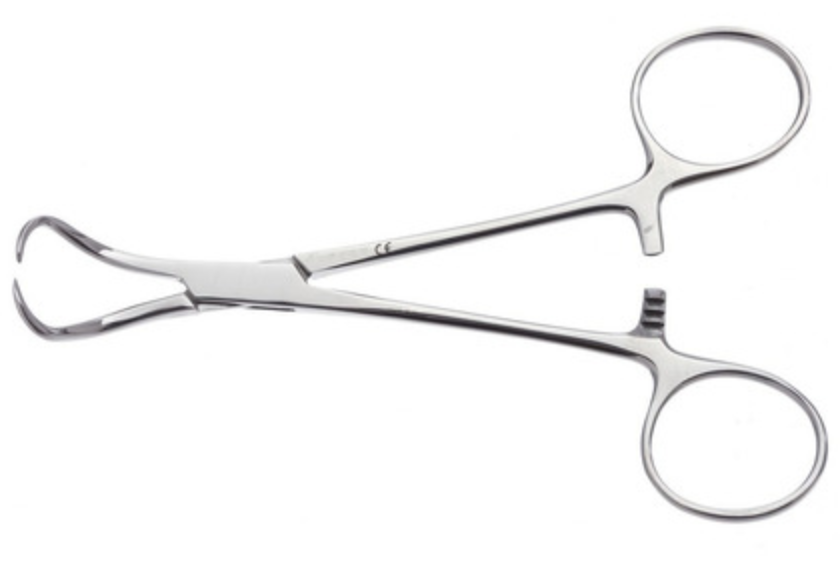 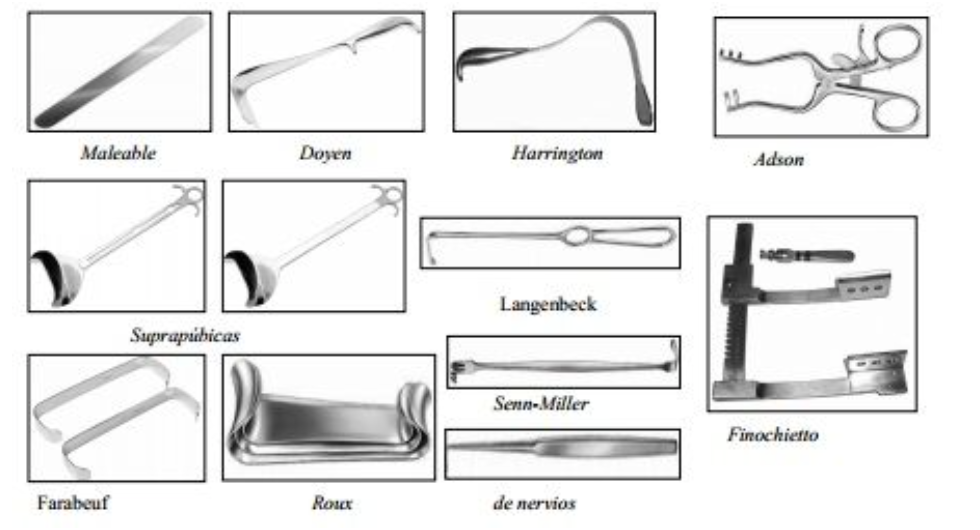 Backhaus
Jones
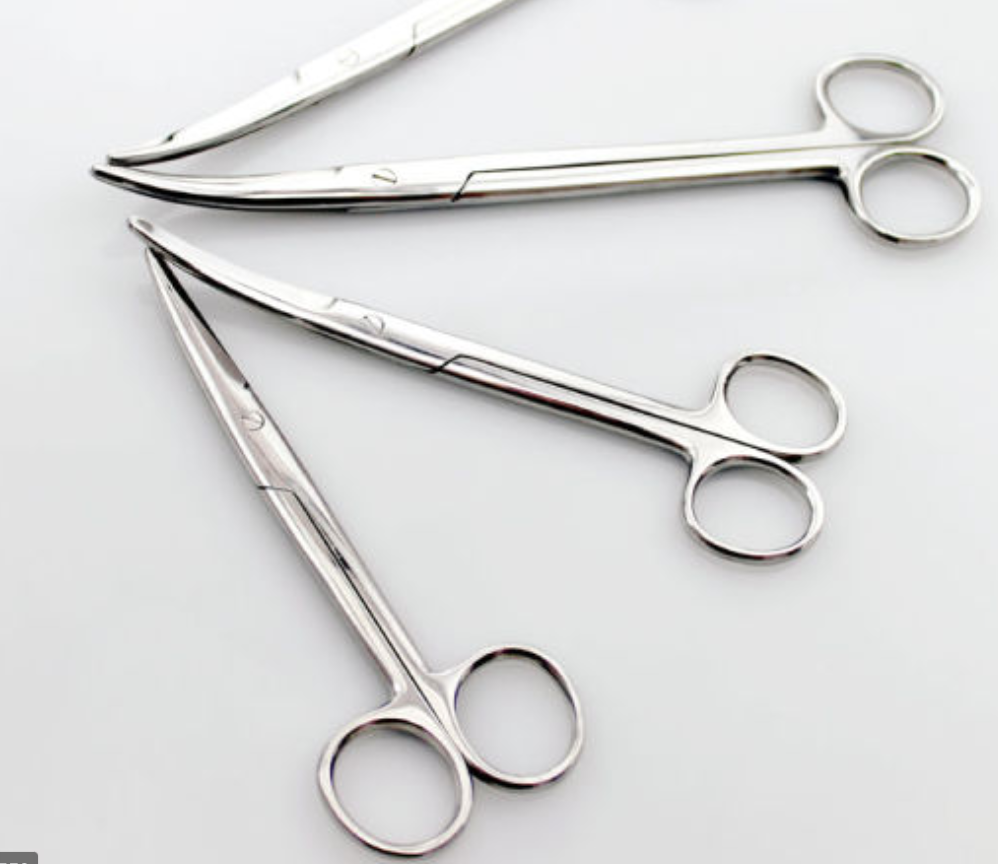 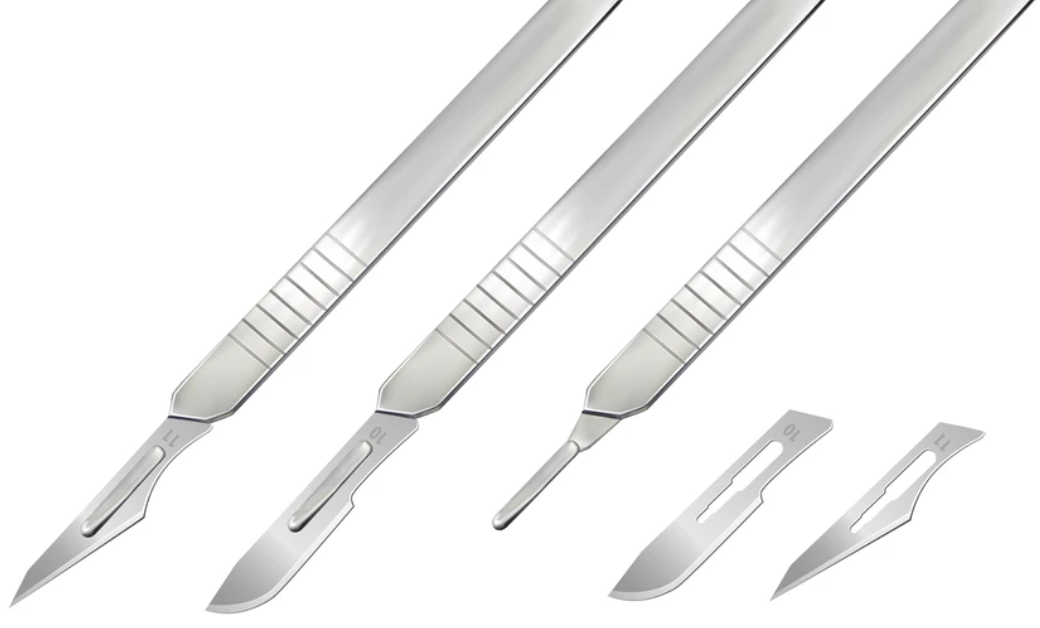 Mangos y hojas de bisturi
Tijeras : Mayo y Metzenbaum
Instrumental de prensión



Instrumental de hemostasia



Instrumental de síntesis
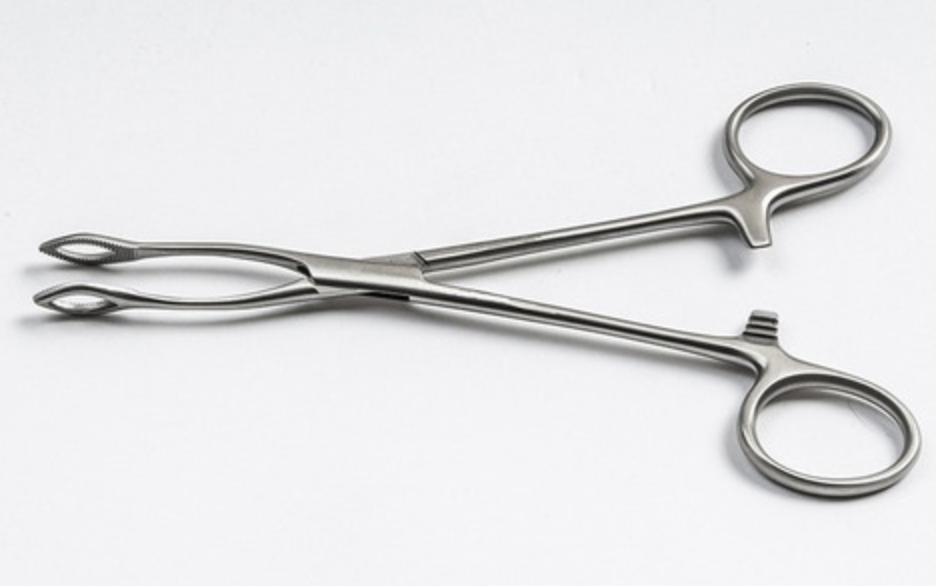 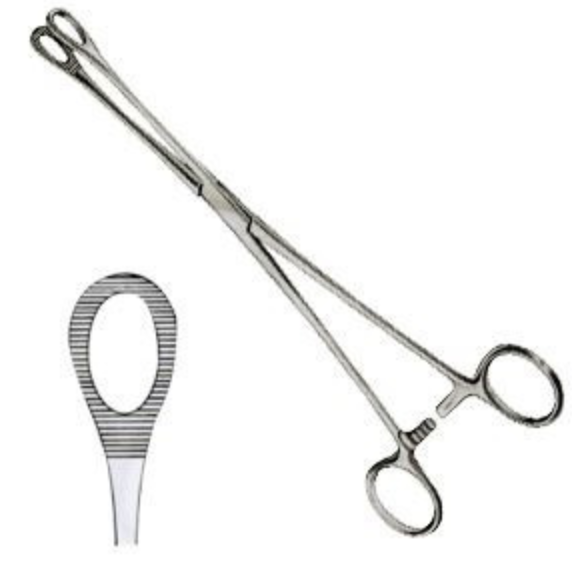 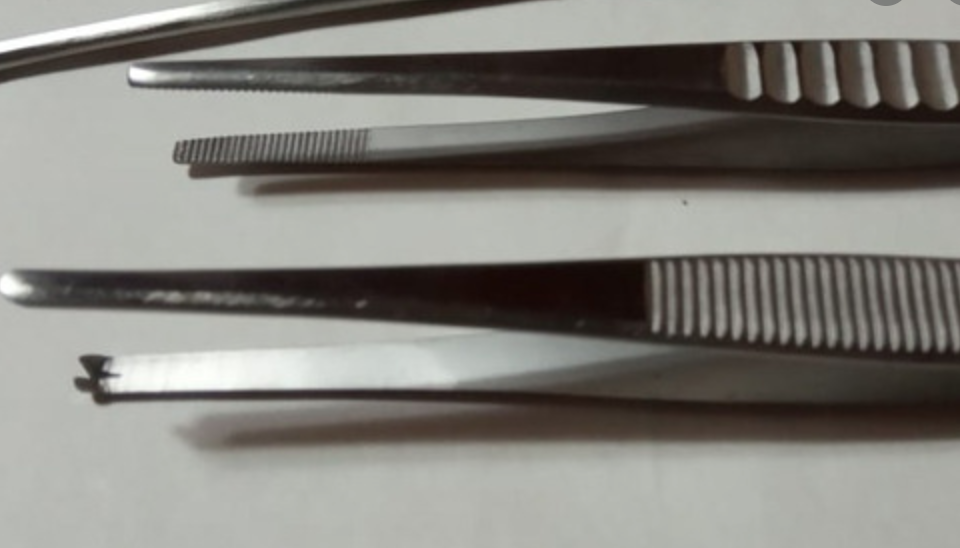 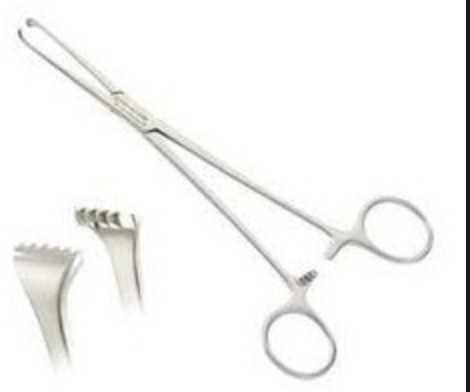 Gregoire
Allis
Foerster
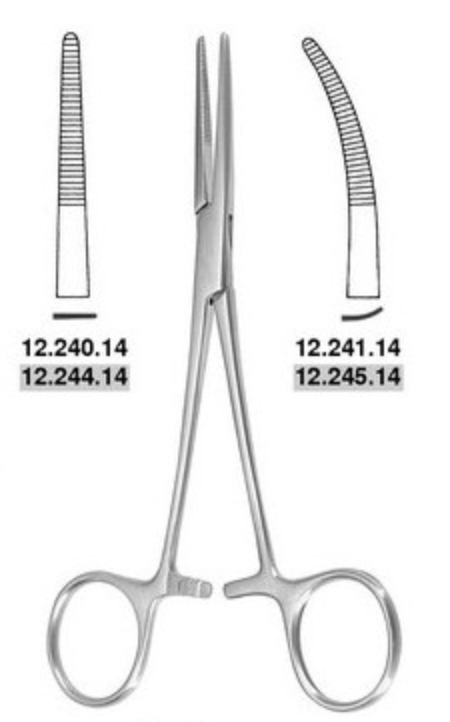 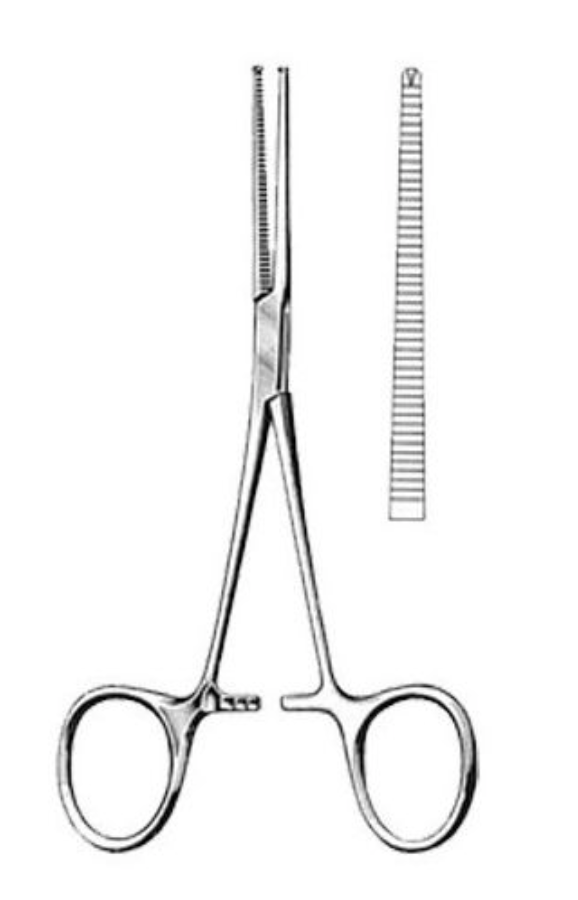 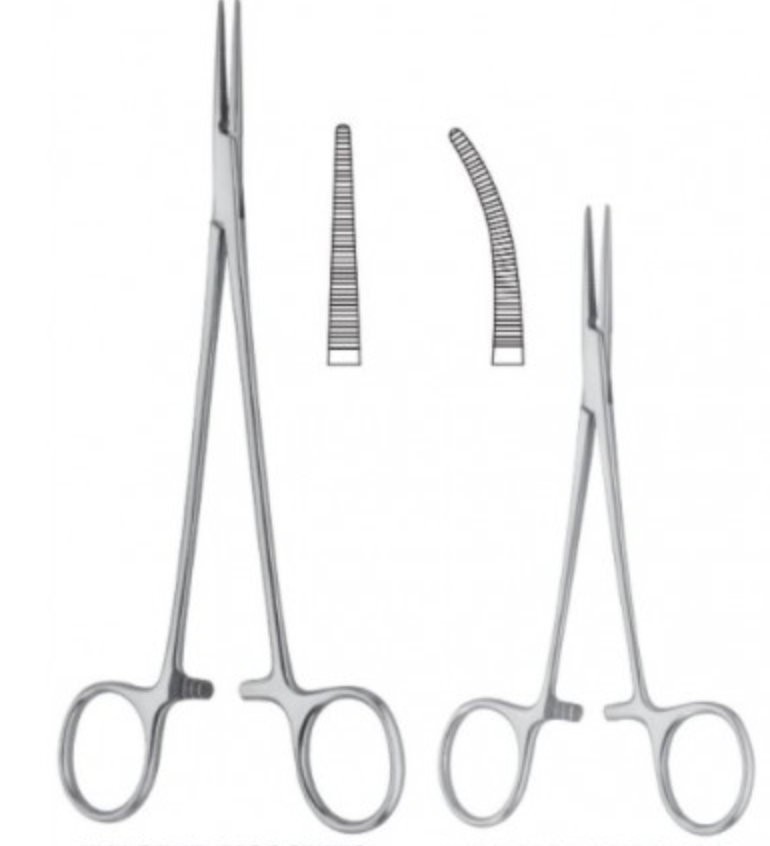 Kocher
Kelly / Bertola
Halsted (mosquito)
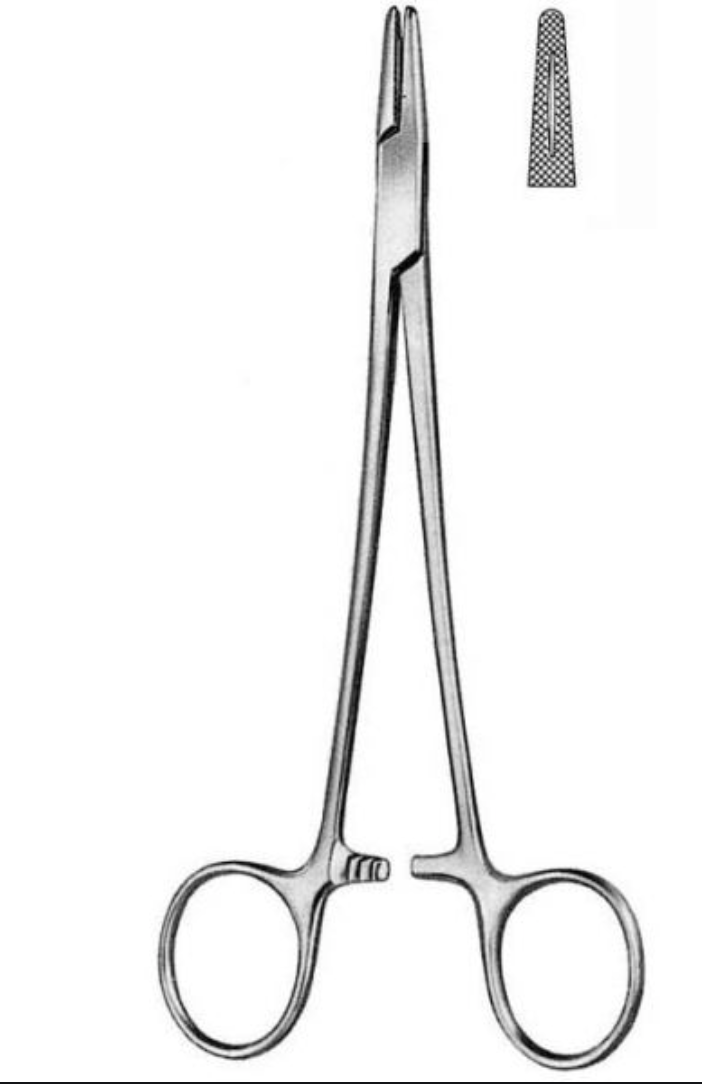 Porta Aguja
SUTURAS (HILOS)
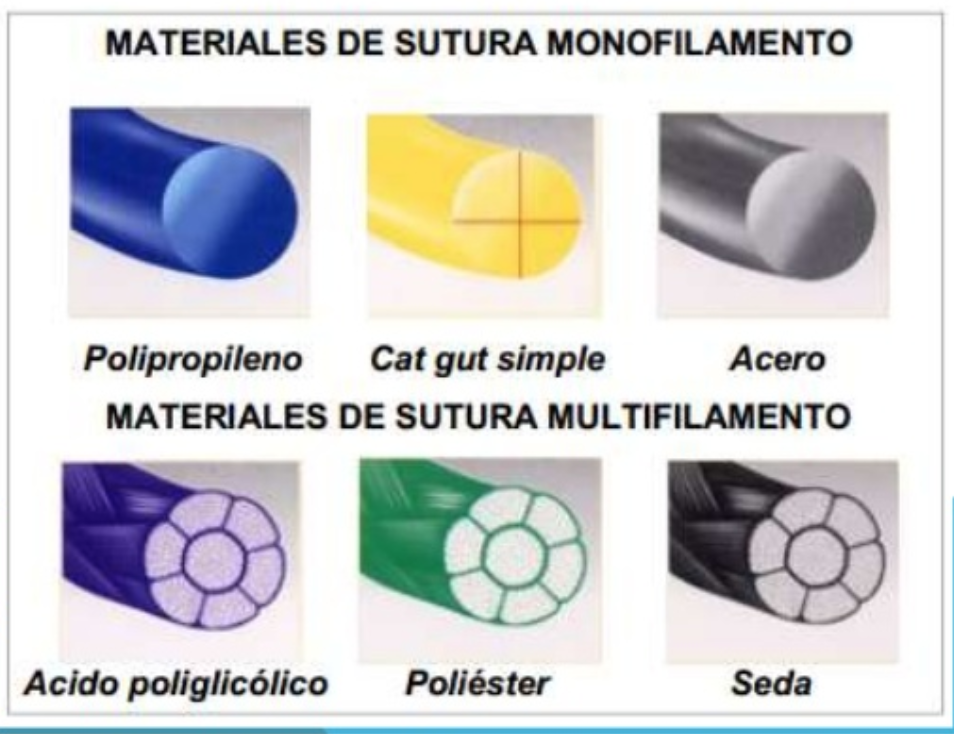 SUTURAS (HILOS)
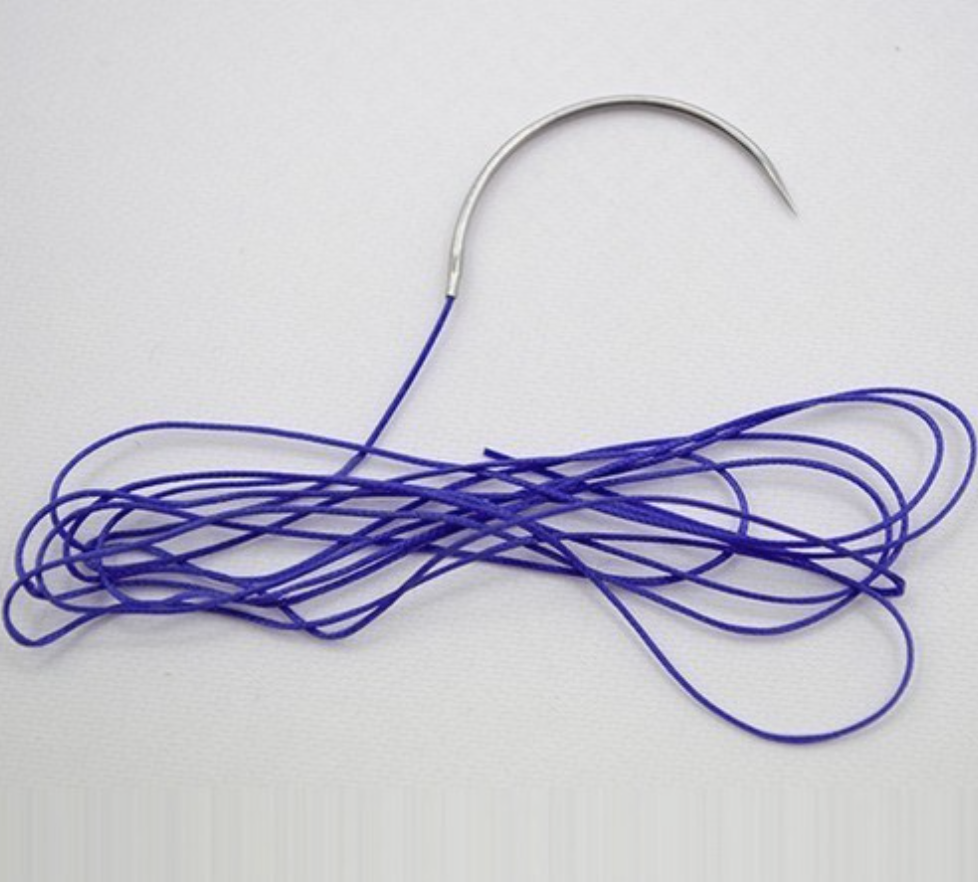 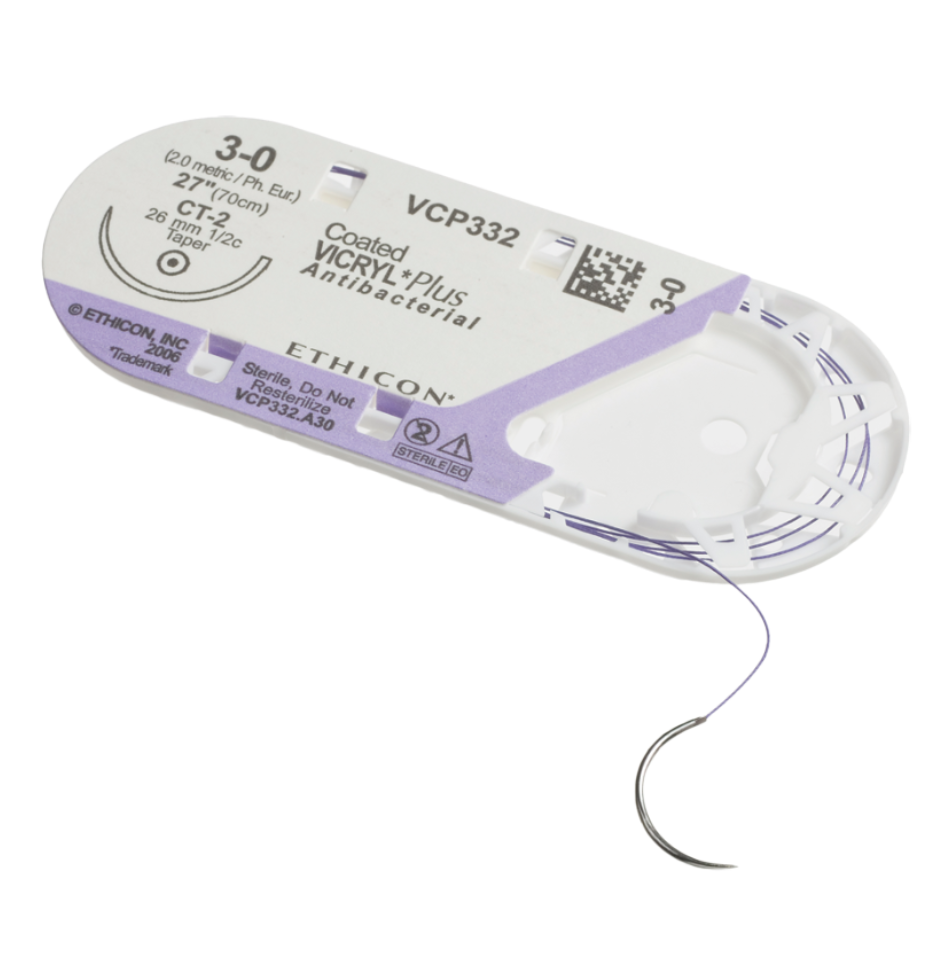 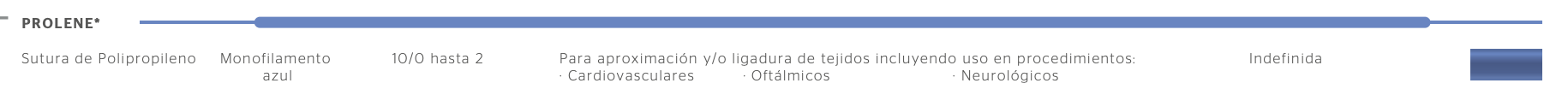 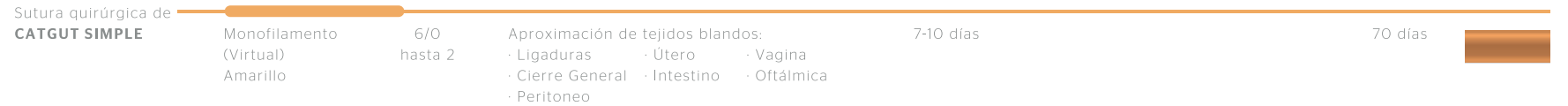 ASEPSIA Y ANTISEPSIA
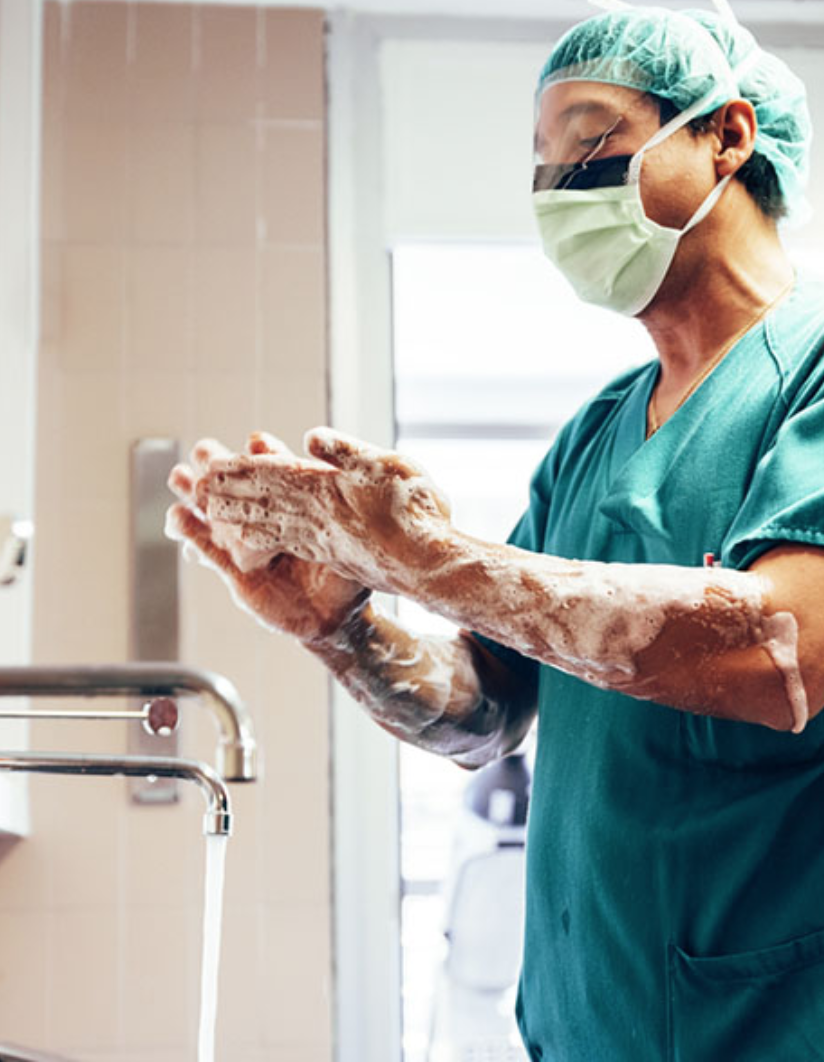 1- Lavado de manos
2- Colocacion de guantes esteriles
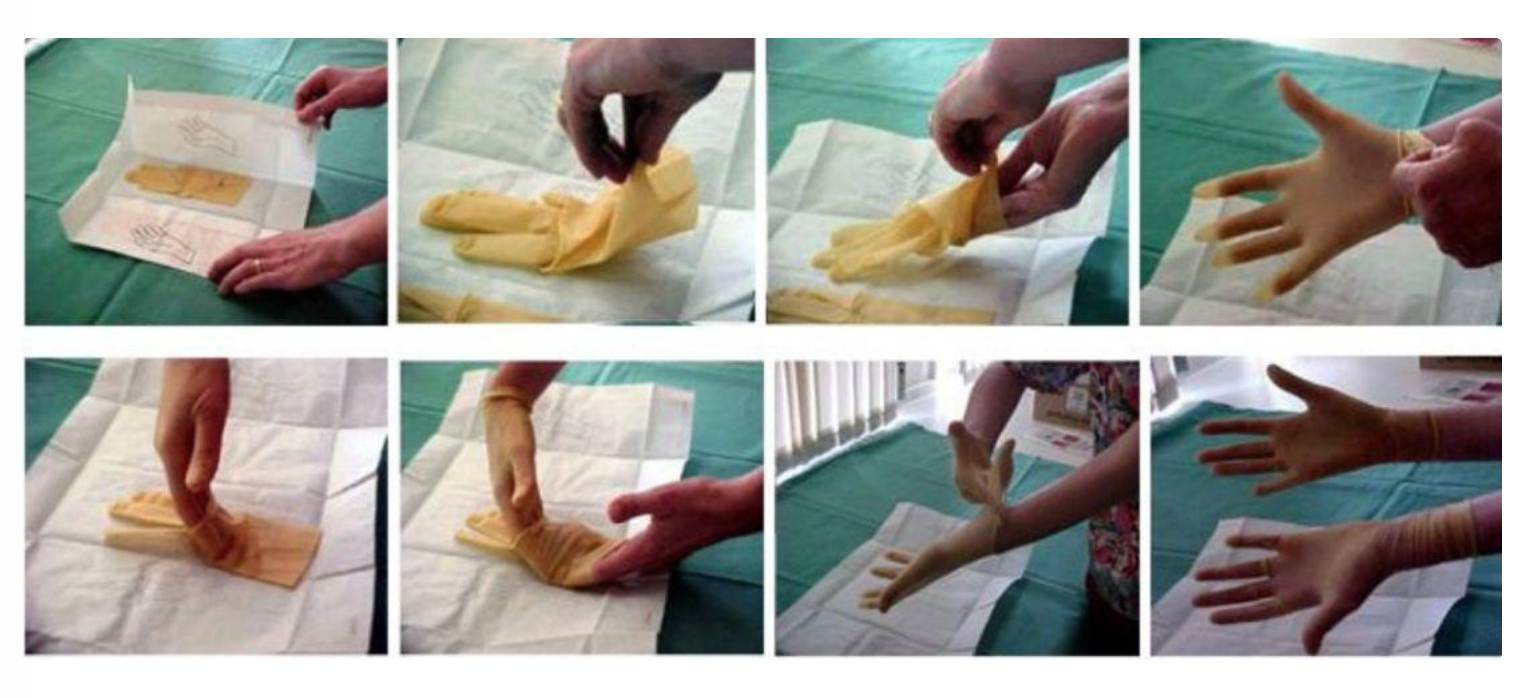 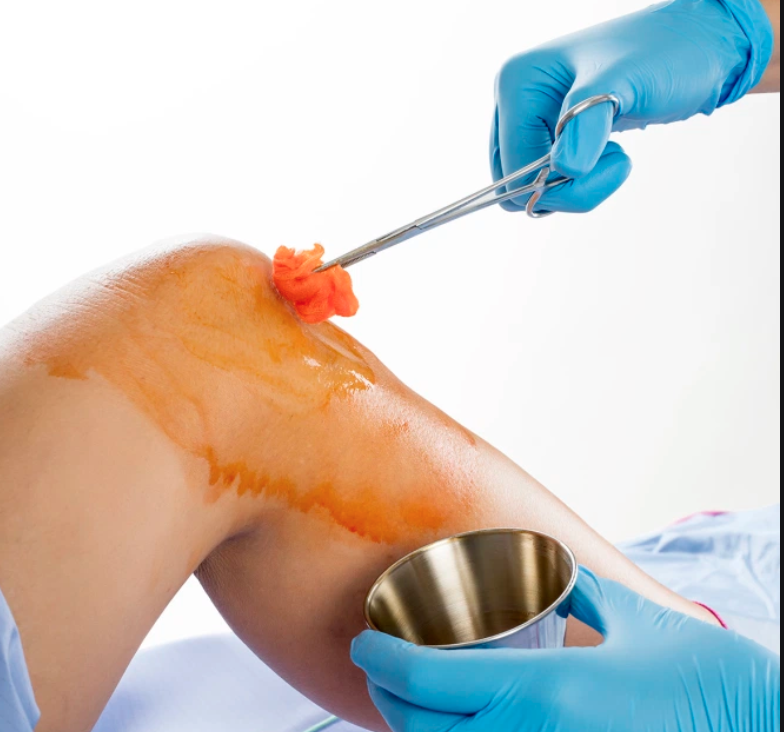 3- Antisepsia de piel
ANESTESIA: LOCAL
Lidocaína al 2% (con/sin adrenalina) Max: 50ml
Bupivacaina (mayor potencia anestesica)
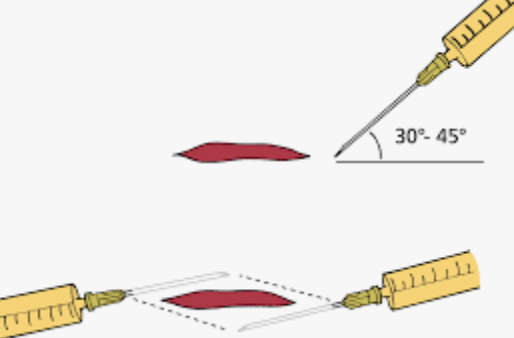 TECNICA DE SUTURA
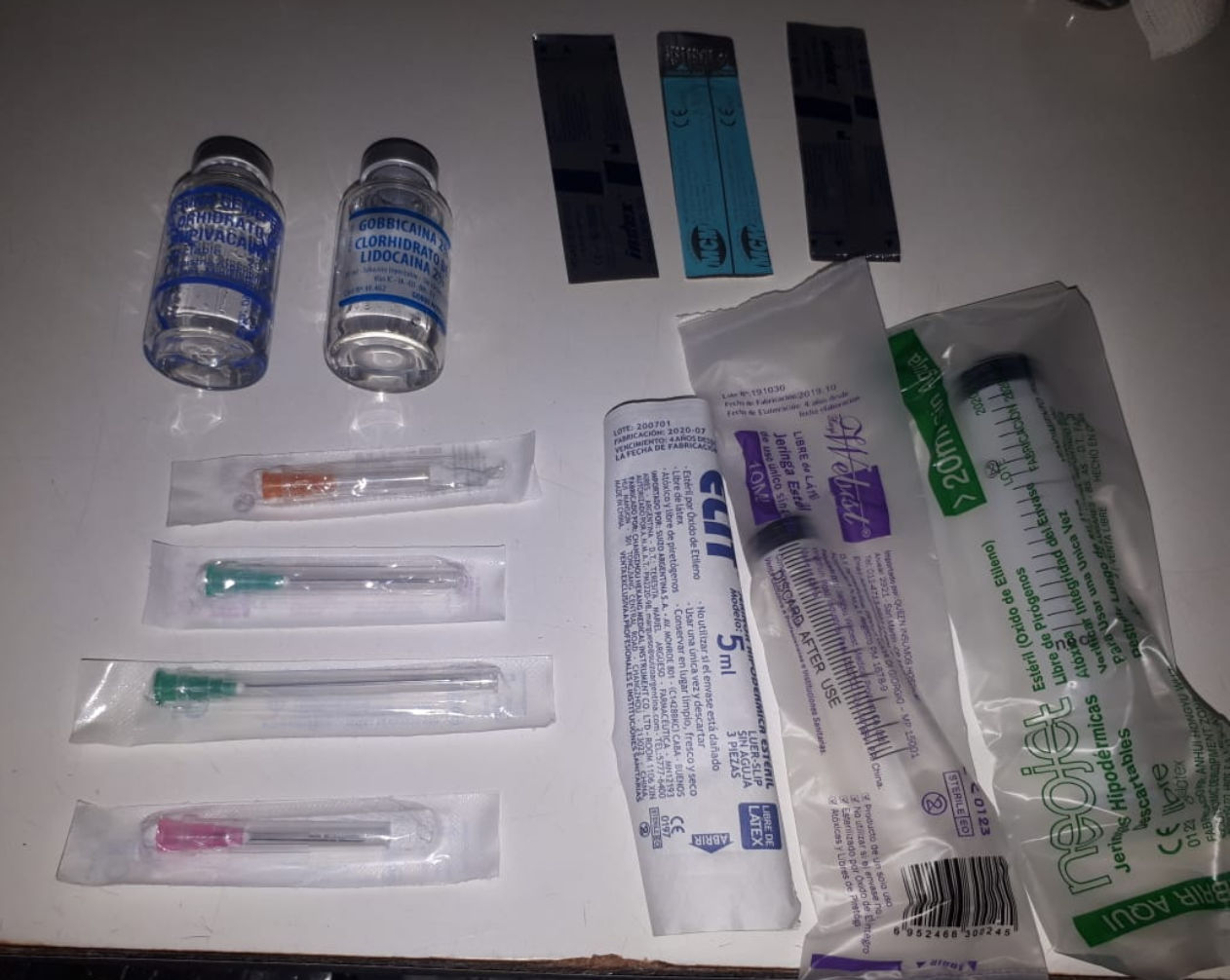 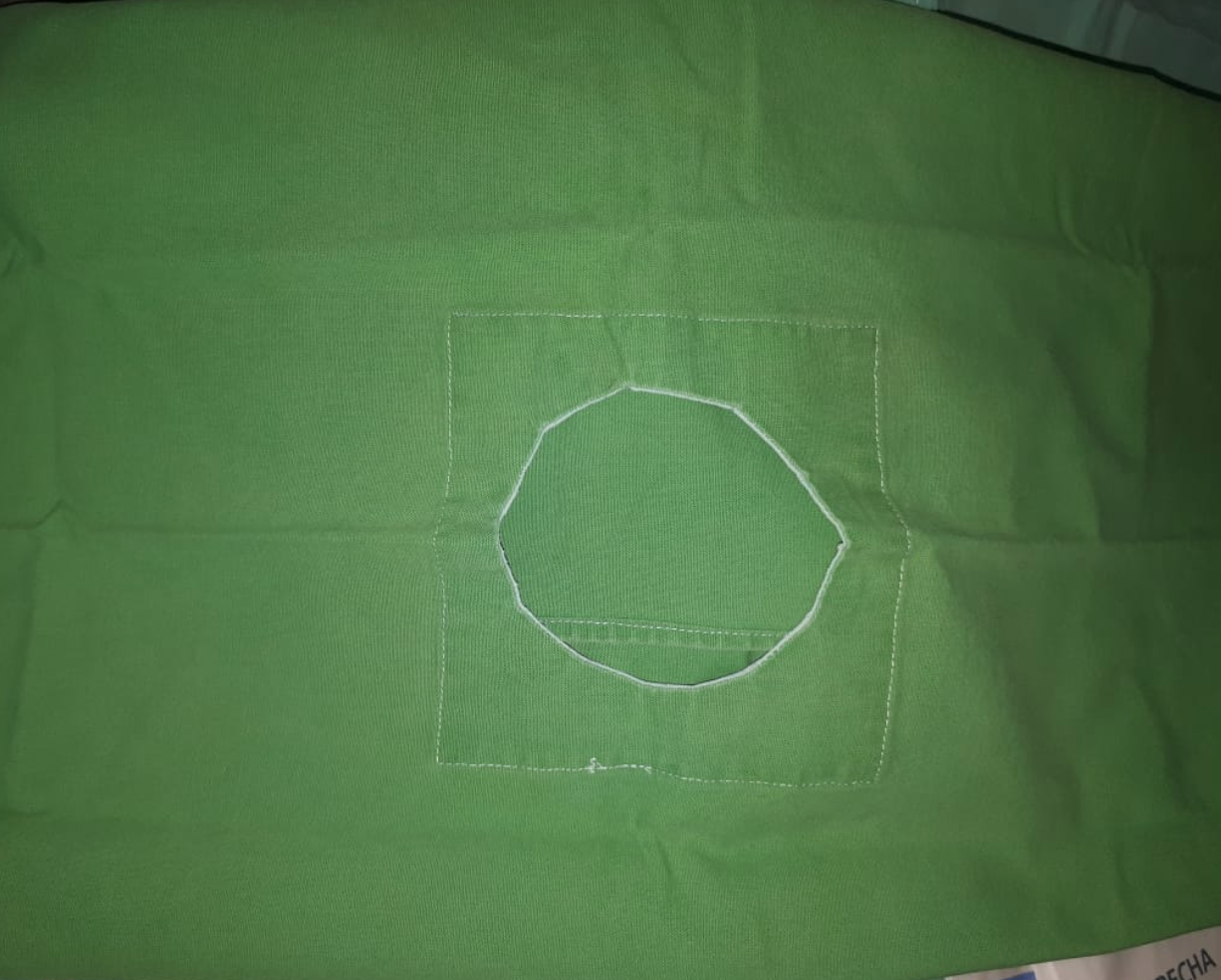 CUIDADO DE HERIDAS
ATB (cefalosporina 1 generación.  Alergia: macrolidos)
Cefalexina 500 mg cada 6 hs x 5-6 dias
Cefadroxilo 500 mg cada 12 horas x 5-6 dias

AINES (ibuprofeno – diclofenac – ketorolac)
Ibuprofeno 400/600 mg cada 8 hs , diclofenac 75 mg o ketorolac 10 mg cada 12 hs por 2 – 3 dias

Curaciones
Diarias con agua y jabon blanco o neutro
Extracción de puntos? (10 – 12 dias)